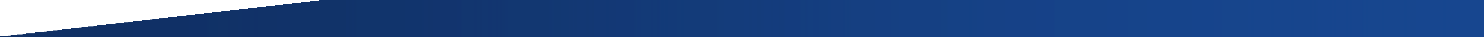 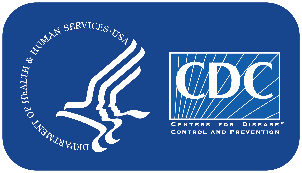 National Center for Health Statistics (NCHS)
NCHS Rapid Surveys System Update
NCHS Board of Scientific Counselors
Amy Brown, MPH, Project Lead for Rapid Surveys System Division of Health Interview Statistics

September 14, 2023
NCHS’s New “Rapid Surveys” Program
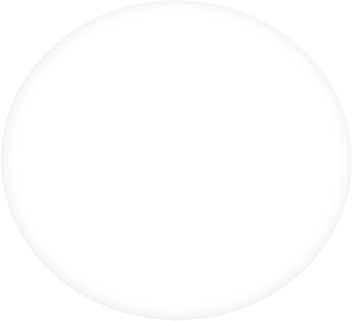 Accessible
Vision
A new data system 	emphasizing timeliness 	and relevance
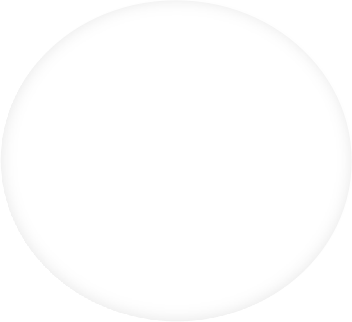 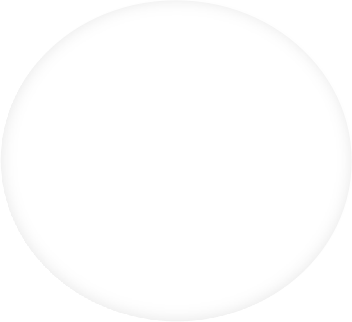 Core Principles
Accurate and Representative
Timely and Relevant
Provides data on 	emerging and priority 	health topics that are “fit- 	for-use” for decision 	making
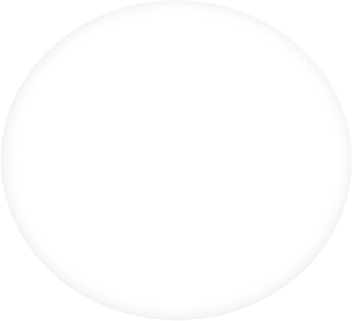 Credible and Transparent
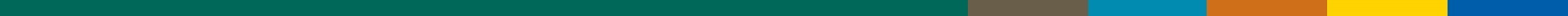 Rapid Surveys Schedule
Quarterly Data Collection
(at least 4,000 respondents per quarter)
Round 2:
October‒December 2023
Round 1:
July‒September 2023
Rounds 3‒6:
in 2024
Data will be collected simultaneously from two commercial online panels:
KnowledgePanel, from Ipsos Public Affairs
AmeriSpeak, from NORC at the University of Chicago
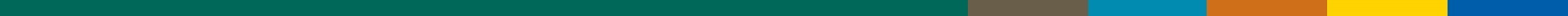 Rapid Surveys are Particularly Well-Suited for:
Time-sensitive
data needs
Areas where existing statistical resources are unavailable, not timely, or of insufficient or unknown quality
Public health attitudes and behaviors
Cases where things are changing very quickly
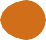 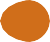 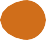 
Developmental work
Areas where concepts are less clear or evolving;
measurement can inform future question design
Examples of Round 1 Sponsored Topics
Chronic Illness:
Knowledge and attitudes regarding long COVID
Air Quality:
Household use of HEPA filters and other air purifiers
Cancer Risk:
Concerns about privacy of genetic tests
Sunscreen use and concerns about safety of chemicals in sunscreen
Exposure to carcinogens in hair products
Exposure to violence:
History of intimate partner violence
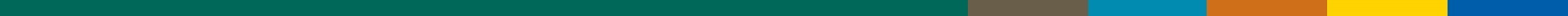 OMB is also a Rapid Surveys System Partner
Interagency Technical Working Group on Race and Ethnicity Standards
–	Testing the impact of alternative wording for the proposed standard race and ethnicity questions
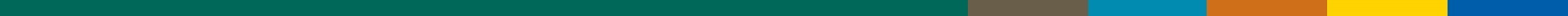